EMPRESA, DIRECTIVOS Y RIESGO PENAL TRIBUTARIO
DR. DANIEL YACOLCA ESTARES
Perú
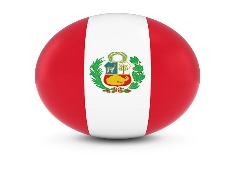 FACULTAD Y PROCEDIMIENTO DE FISCALIZACIÓN
RIESGO tributariO
1. COACCIÓN ESTATAL
2. RIESGO Y FISCALIZACIÓN
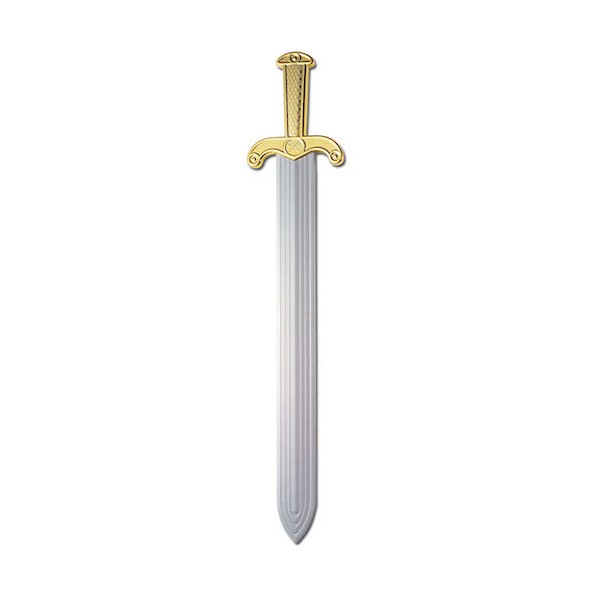 Fiscalización: 
1. Parcial de campo
2. Parcial electrónica
3. Definitiva
3. PRINCIPALES REPAROS QUE PUEDEN SER EVITADOS REDUCIENDO EL RIESGO
RIESGO PENAL TRIBUTARIO
TEORIAS Y TIPOS PENALES
4. DERECHO PENAL DE AUTOR       «CACERIA DE BRUJAS»
PRINCIPIO DE CULPABILIDAD
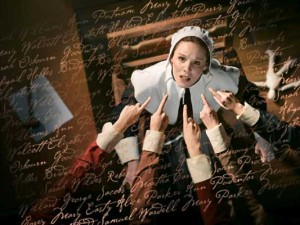 15/02/2019
5.DERECHO PENAL DE ACTO        «TIPICIDAD Y CULPABILIDAD»
PRINCIPIO DE INOCENCIA
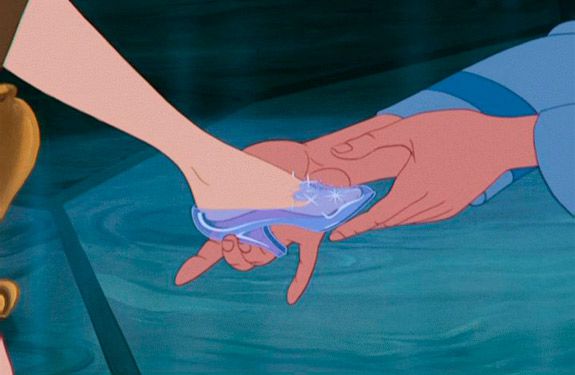 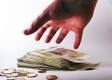 Taxatividad
6.BIEN JURIDICO TUTELADO
“El proceso recaudatorio en cada tributo y la correlativa redistribución de lo recaudado” 

Hacienda Pública




Ingreso y gasto
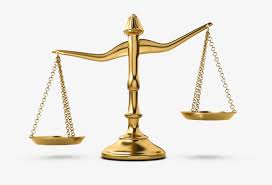 DEBER DE CONTRIBUIR
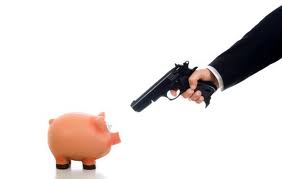 HACIENDA PÚBLICA
Ingreso = Gasto
7.TIPOS PENALES QUE SE PUEDEN EVITAR REDUCIENDO RIESGOS
15/02/2019
8.TIPO OBJETIVO
SISTEMATICO
CONGLOBADO
CAUSA
TIPICIDAD
EFECTO
SEGÚN TIPO DE DELITO
PELIGRO O DAÑO 
AL BIEN JURIDICO
VALORACION 
NORMATIVA
9.TIPO SUBJETIVO
AUTORIA Y PARTICIPACION
VOLUNTAD Y CONOCIMIENTO
IMPUTACIÓN 
OBJETIVA
IMPUTACION
SUBJETIVA
CULPABILIDAD
DEL HECHO
CONFIGURA 
EL DELITO
DE REPROCHE
O DOLO
10.TEORIA FINALISTA Y FUNCIONALISTA
EN LA EMPRESA, DIRECTIVOS, REP. LEG.
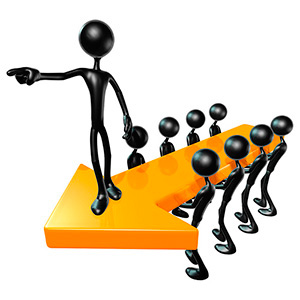 AUTOR
Cómplices
11. CIRCUNSTANCIAS AGRAVANTES (Perú)
1) La utilización de una o más personas naturales o jurídicas interpuestas para ocultar la identidad del verdadero deudor tributario.

2) Cuando el monto del tributo o los tributos dejado(s) de pagar supere(n) las 100 (cien) Unidades Impositivas Tributarias (UIT) (…).

3) Cuando el agente forme parte de una organización delictiva.»
12. CIRCUNSTANCIAS AGRAVANTES (México) Art. 108
El delito de defraudación fiscal se sancionará con las penas siguientes:
I. 	Con prisión de tres meses a dos años, cuando el monto de lo defraudado no exceda de $1,540,350.00.
II. 	Con prisión de dos años a cinco años cuando el monto de lo defraudado exceda de $1,540,350.00 pero no de $2,310,520.00.
III. 	Con prisión de tres años a nueve años cuando el monto de lo defraudado fuere mayor de $2,310,520.00.
12. CIRCUNSTANCIAS AGRAVANTES (México) Art. 108
El delito de defraudación fiscal y los previstos en el artículo 109 de este Código, serán calificados cuando se originen por:
 
a).- 	Usar documentos falsos. 
 
b).- 	Omitir reiteradamente la expedición de comprobantes por las actividades que se realicen, (…)
c).- 	Manifestar datos falsos para obtener de la autoridad fiscal la devolución de contribuciones que no le correspondan.
12. CIRCUNSTANCIAS AGRAVANTES (México) Art. 108
d).- 	No llevar los sistemas o registros contables a que se esté obligado conforme a las disposiciones fiscales o asentar datos falsos en dichos sistemas o registros.
 
e) 	Omitir contribuciones retenidas, recaudadas o trasladadas. (…)
 
Cuando los delitos sean calificados, la pena que corresponda se aumentará en una mitad.
13. DELITO COMETIDO POR DIRECTORES, GEREN, ADM, FUN, REP.L. DE UNA PJ (Guatemala) Art. 358-C, CP.
Apropiación Indebida de tributos. Comete el delito de apropiación indebida de tributos quien actuando en calidad de agente de percepción o retención en beneficio propio, de una empresa o de tercero, no entere a la Administración Tributaria la totalidad o parte de los impuestos percibidos o retenidos,...
13. DELITO COMETIDO POR DIRECTORES, GEREN, ADM, FUN, REP.L. DE UNA PJ (Guatemala) Art. 358-C, CP.
El responsable de este delito será sancionado con prisión de uno a seis años, que graduará el juez con relación a la gravedad del caso, y multa equivalente al impuesto apropiado.
13. DELITO COMETIDO POR DIRECTORES, GEREN, ADM, FUN, REP.L. DE UNA PJ (Guatemala) Art. 358-C, CP.
Si el delito fuere cometido por directores, gerentes, administradores, funcionarios, empleados o representantes legales de una persona jurídica, en beneficio de ésta, además de la sanción aplicable a los responsables, se impondrá a la persona jurídica una multa equivalente al monto del impuesto no enterado, y se le apercibirá que en caso de reincidencia se ordenará la cancelación de la patente de comercio en forma definitiva.
13. DELITO COMETIDO POR DIRECTORES, GEREN, ADM, FUN, REP.L. DE UNA PJ (Guatemala) Art. 358-C, CP.
Si el delito fuere cometido por persona extranjera se le impondrá, además de las penas a que se hubiere hecho acreedora, la pena de expulsión del territorio nacional, que se ejecutará inmediatamente que haya cumplido aquellas.
REFLEXIONES SOBRE LAS MODALIDADES DE PERÚ, MEXICO Y GUATEMALA
ALGUNOS PROBLEMAS SIMILARES
14. NUEVAS TECNOLOGÍAS
Los tipos y modalidades necesitan cambios normativos para adecuar la tributación electrónica Y ECONOMIA DIGITAL en su redacción.

Tanto en la legislación peruana, mexicana y guatemalteca existen descripciones típicas basadas en obligaciones tributarias formales de carácter físicas y no electrónicas. Pese a que actualmente es obligatorio llevar libros y comprobantes de pago electrónicos y muchas otras obligaciones conexas y esa es la tendencia del futuro.
15/02/2019
15. TIPOS PENALES EN BLANCO O ABIERTOS
Los tipos y modalidades deben respetar:

LA TAXATIVIDAD como una garantía constitucional del principio de seguridad jurídica.

EL PRINCIPIO DE LEGALIDAD en los reenvíos normativos y en los conceptos jurídicos indeterminados.
LA SATURACIÓN NORMATIVA provoca duplicidad de conceptos de prescripción, caución, procedimientos y procesos paralelos, extrema discrecionalidad administrativa y fiscal.
15/02/2019
CRIMINALIZACIÓN DE ILICITOS EN EL ÁMBITO INTERNACIONAL
PLAN DE ACCIÒN BEPS Y DEFENSA
16. FISCALIZACIÓN INTERNACIONAL
PLAN DE ACCIÒN BEPS
Hacia un derecho tributario Global
BEPS es publicado en feb. 2013
CONVENIOS DOBLE
IMPOSICIÒN
Entre Estados
Modelo de la OCDE de 1963
PRECIOS TRANSFERENCIA 
 Estados y empresas Multinacionales
1979 la OCDE primeros lineamientos denominados “Transfer Pricing Guidelines”, basados en la experiencia de los EEUU.
1963 años dC
1979 dC
2013 dC
[Speaker Notes: Tributación y ciudadanía, 2 conceptos mutuamente interdependientes
En su concepción moderna nacen juntos
El CIUDADANO, en tanto construye la “ciudad”  Aporta
El CIUDADANO, en tanto es sujeto de derechos  Participa
Ambas son dimensiones inseparables de su Identidad
No son CONDICIONALES una de otra]
MODALIDAD DEL FRAUDE FISCAL
TEORÌA DE LA IGNORANCIA DELIBERADA
DOLO
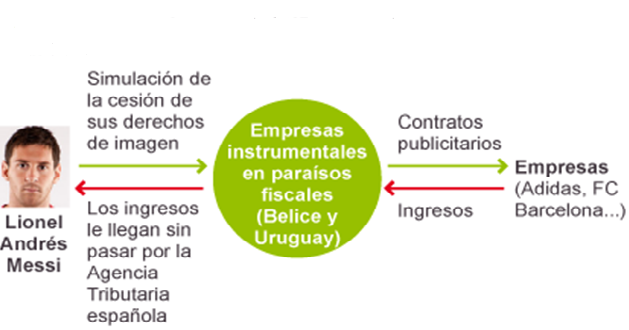 Fue condenado a 21 meses de cárcel por fraude fiscal de 4,1 millones de los años 2007 a 2009 y su condena ratificada por el Supremo Tribunal español.
OTRAS LIGAS
Cristiano Ronaldo, tras casi dos años de litigios, aceptó la pena de dos años de prisión (no efectiva) y la multa de 18,8 millones de euros por los delitos fiscales cometidos entre 2011 y 2014.
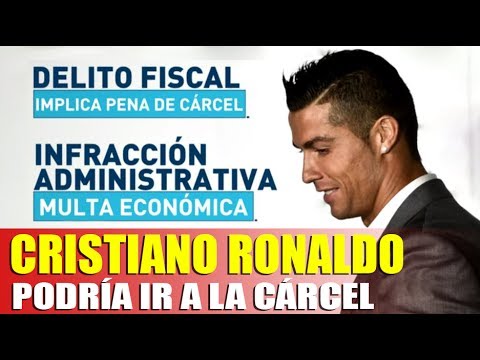 OTRAS LIGAS
Marcelo, defraudó 490 mil euros y arregló un pago de casi 800 mil euros y cuatro meses de cárcel (no efectiva) .
Modric , evadió a la Hacienda 870.728 euros y evita ira prisión al pagar 1,4 millón de euros.
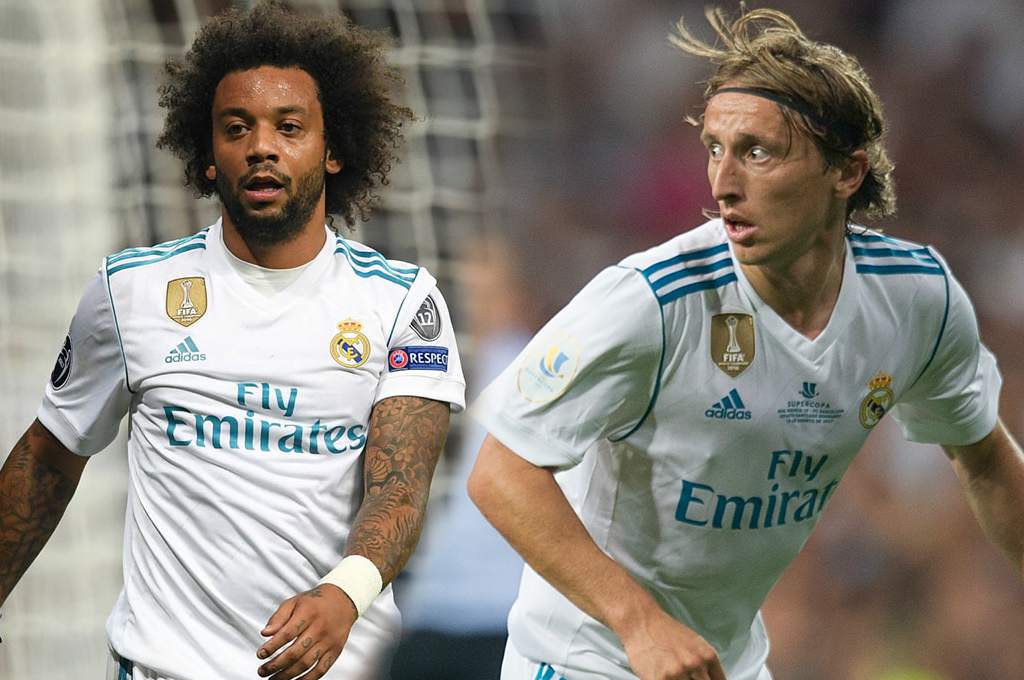 17. FUGA DEL PROCESO Y CUMPLIMIENTO TRIBUTARIO (COMPLIANCE TRIBUTARIO)
CODIGO TRIBUTARIO DE 1966
Artículo 270.- No procede la acción penal si el agente paga el tributo dentro de los diez días siguientes a la fecha en que conoce el requerimiento de la autoridad administrativa correspondiente. (*)
17. FUGA DEL PROCESO Y CUMPLIMIENTO TRIBUTARIO (COMPLIANCE TRIBUTARIO)
CODIGO TRIBUTARIO DE 1996
Artículo 189.- JUSTICIA PENAL (…).
No procede el ejercicio de la acción penal por parte del Ministerio Público, ni la comunicación de indicios de delito tributario por parte del Órgano Administrador del Tributo cuando se regularice la situación tributaria, (…), antes de que se inicie la correspondiente investigación dispuesta por el Ministerio Público o a falta de ésta, el Órgano Administrador del Tributo inicie cualquier procedimiento de fiscalización relacionado al tributo y período en que se realizaron las conductas señaladas, de acuerdo a las normas sobre la materia.
17. FUGA DEL PROCESO Y CUMPLIMIENTO TRIBUTARIO (COMPLIANCE TRIBUTARIO)
2. CODIGO TRIBUTARIO DE 1996

Artículo 189.- JUSTICIA PENAL (…)
La improcedencia de la acción penal contemplada en el párrafo anterior, alcanzará igualmente a las posibles irregularidades contables y otras falsedades instrumentales que se hubieran cometido exclusivamente en relación a la deuda tributaria objeto de regularización.
Se entiende por regularización el pago de la totalidad de la deuda tributaria o en su caso la devolución del reintegro, saldo a favor o cualquier otro beneficio tributario obtenido indebidamente. (…)
Gracias Quetzaltenango
Daniel!